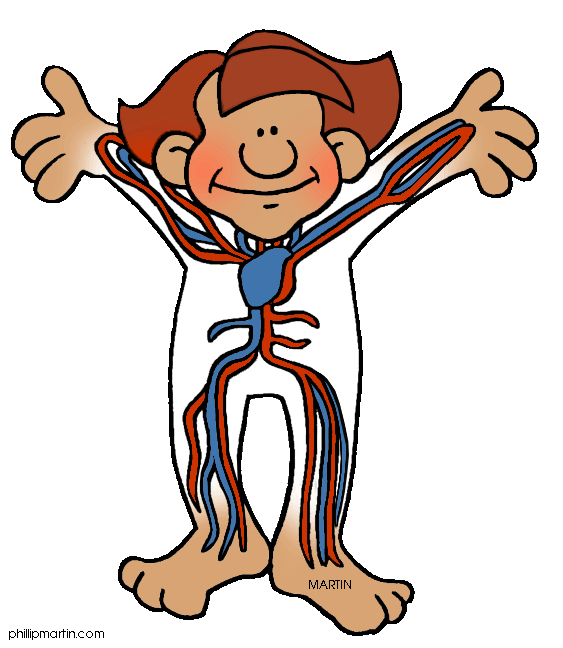 Human Body System
Lesson Goals
Words to Know-Add
Add to E-Notes and Look up in Glossary
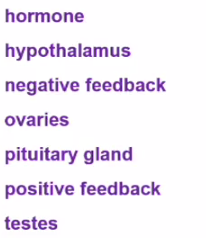 How does body response to stimuli?
Main Function of the Nervous System
Two Parts of Nervous System
Human Body Systems
Identify the Part of the Nervous System
Parts of a Neuron
Parts of Neuron
Process of Stimulus Response
Endocrine System
Endocrine System
Identify the Glands
Endocrine System
Endocrine System